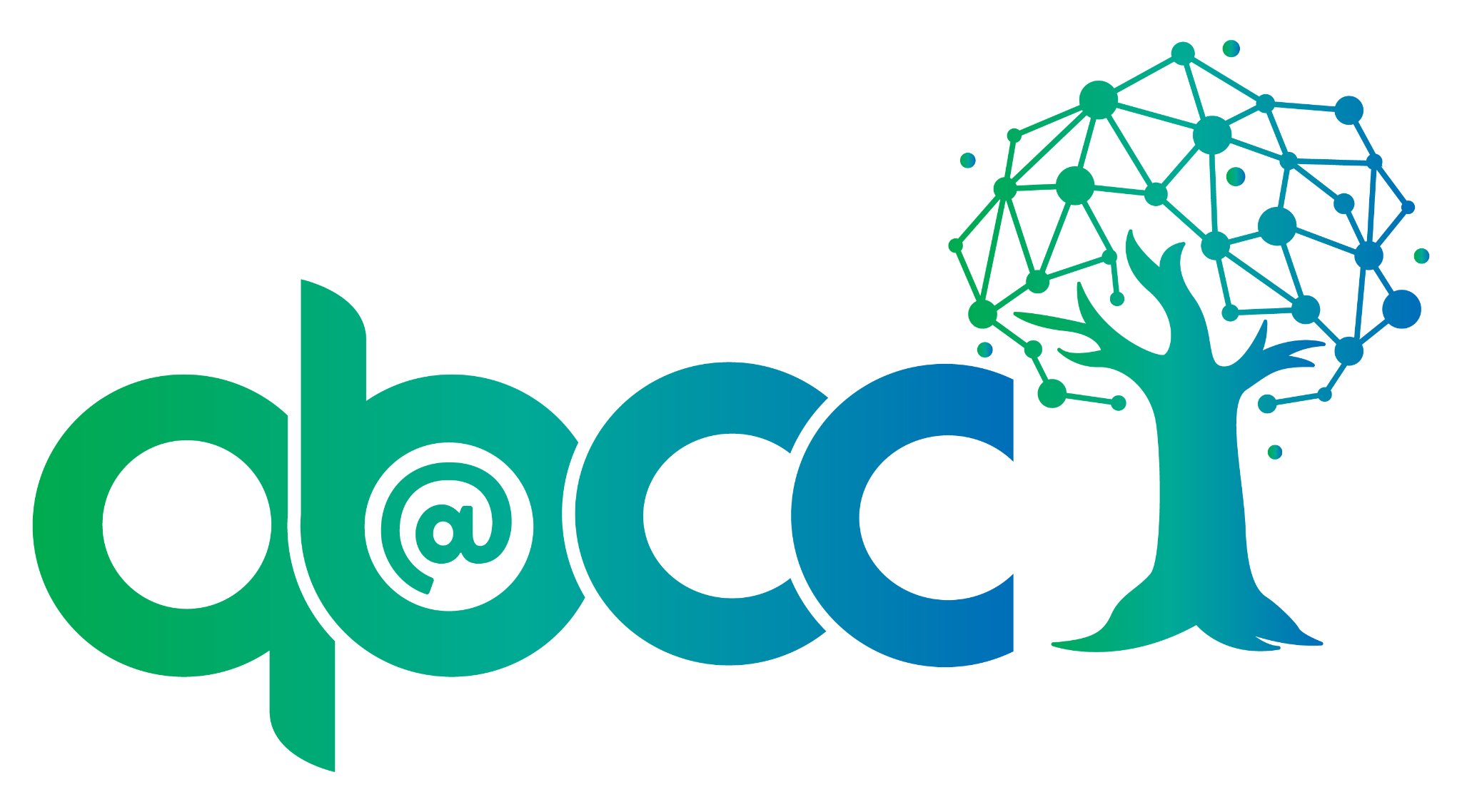 An interdisciplinary network model for developing and disseminating OER to support pedagogical change
Sarah Prescott and Deb Rook, BioQUEST
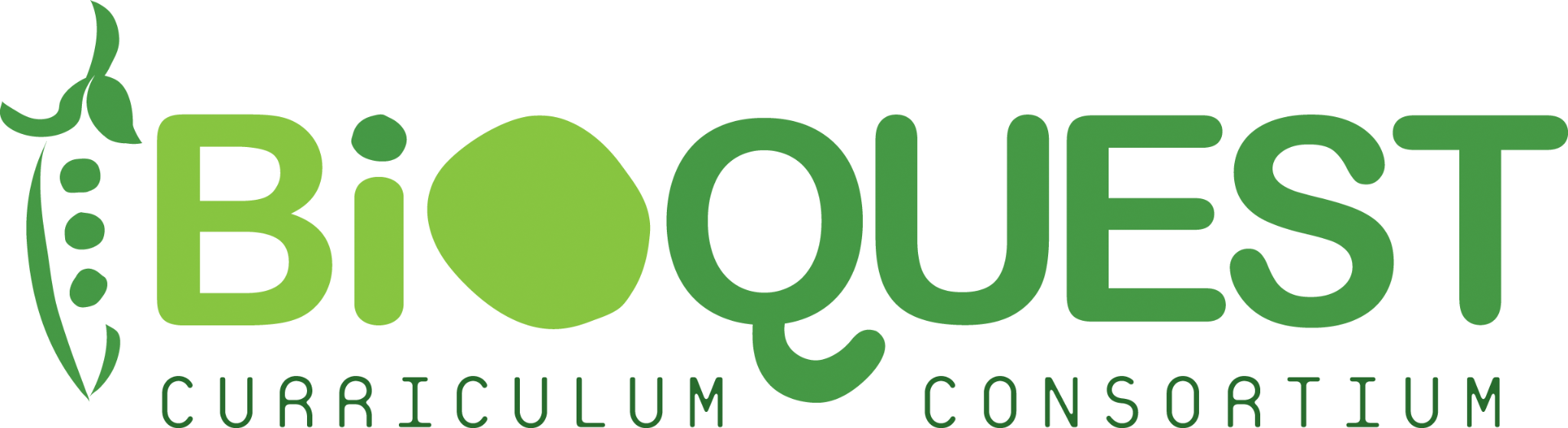 Northeast OER Summit 2022
Outline
What is QB@CC?
Project Goals and Structure
QB@CC Module Sharing
QUBES OER Library
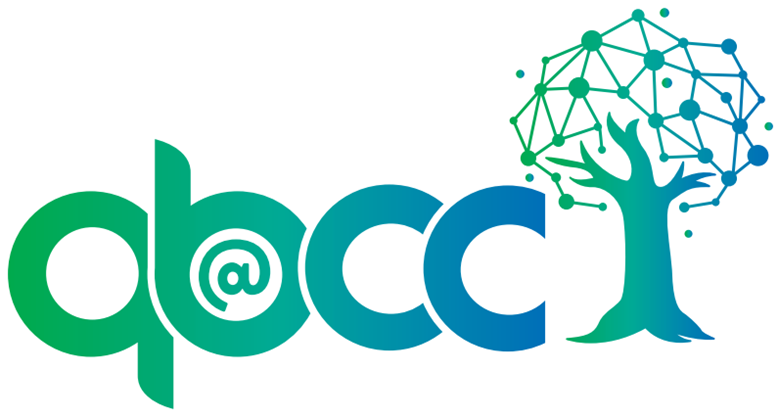 Interdisciplinary Confusion
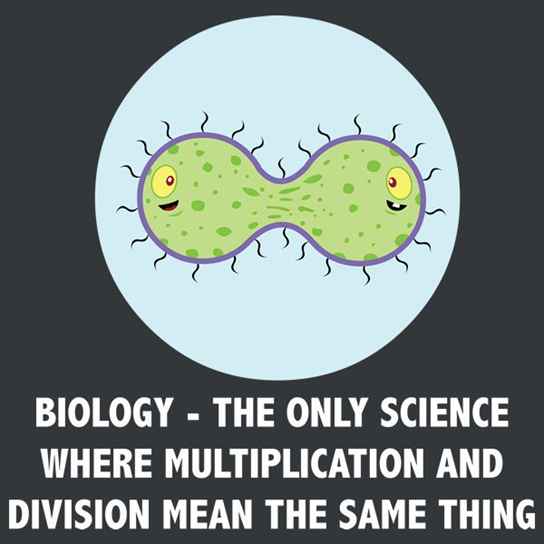 What does multiplication mean for you?
division?
Mentimeter Question:
Words that mean different things in different disciplines
www.menti.com/2wzt8dmyrt (in chat)
Project Goals
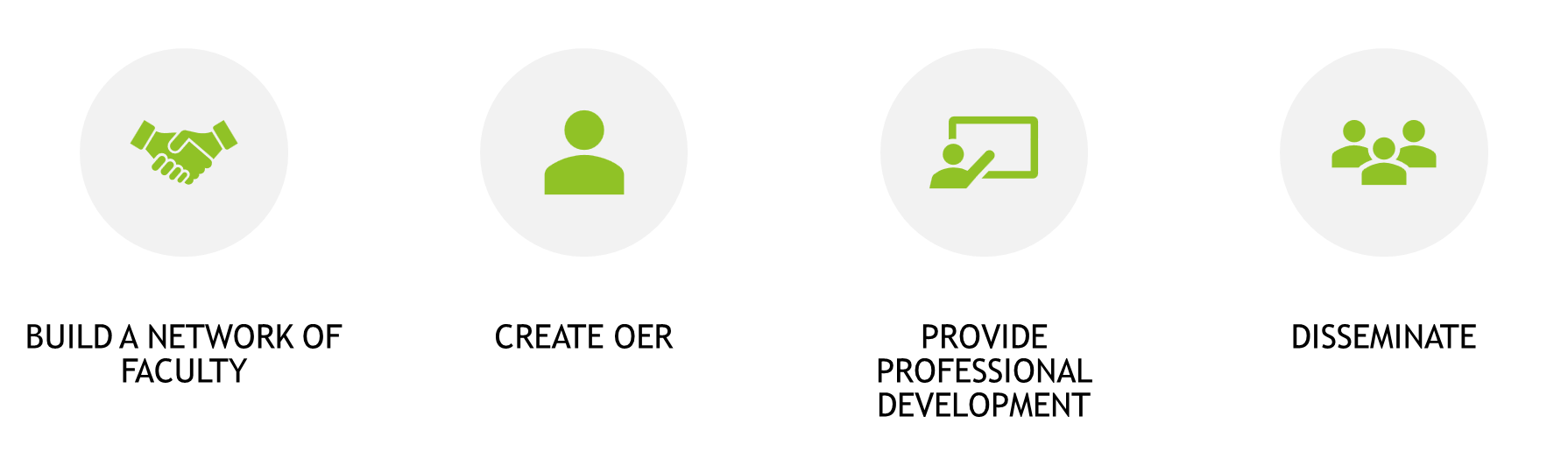 Project Structure
Semester-long professional development opportunities
Incubators
Faculty MentoringNetworks
Create OER Modules
3-5 Math & Bio Teams
Facilitated by past participants and/or steering committee
Adapt and implement existing OER
8-12 Math & Bio Groups
Facilitated by steering committee member
QB@CC Module Sharing
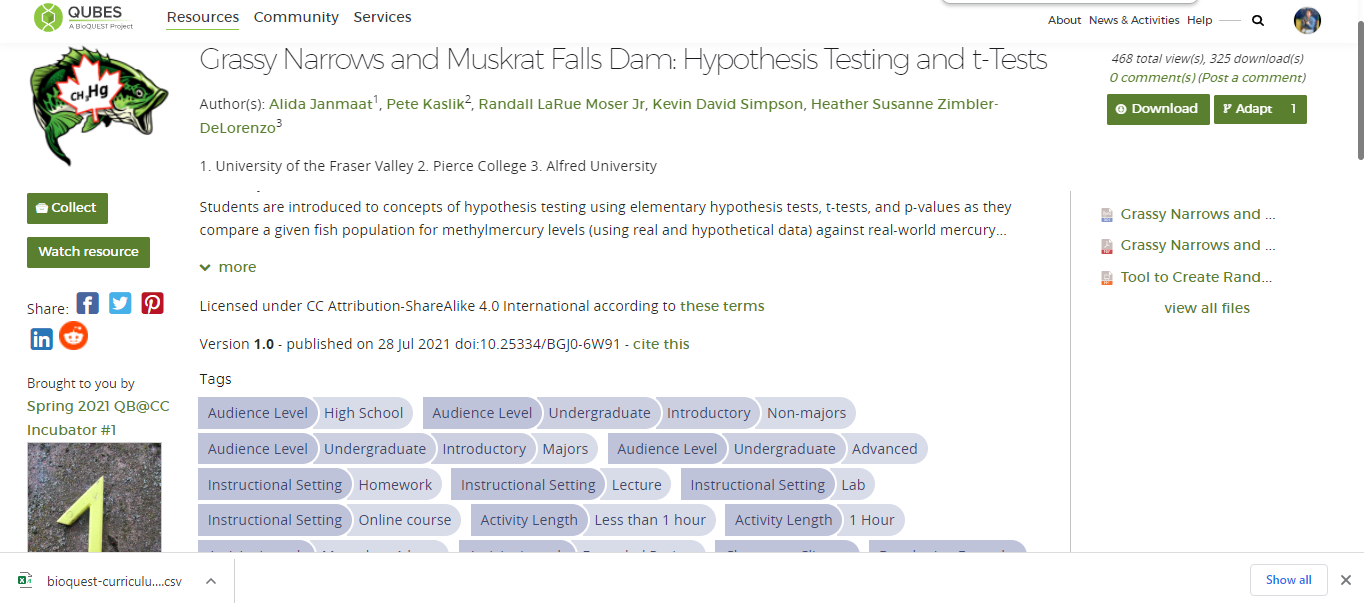 QUBES OER Library
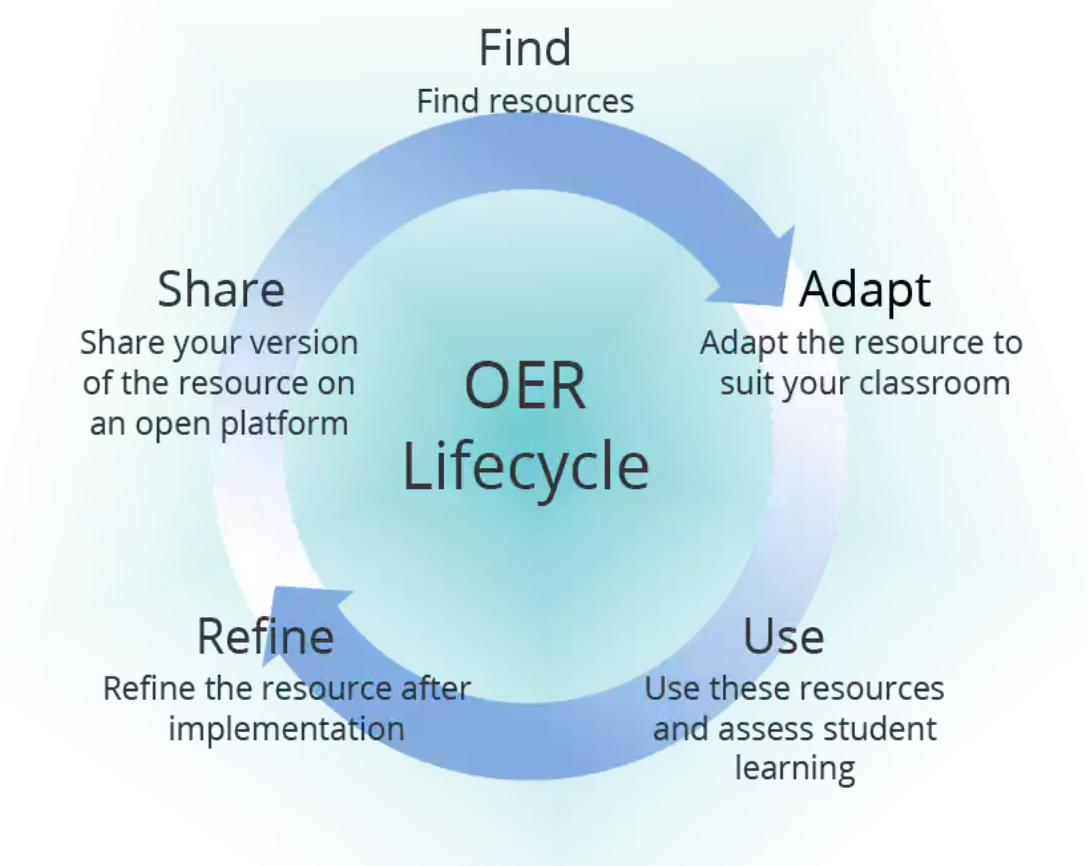 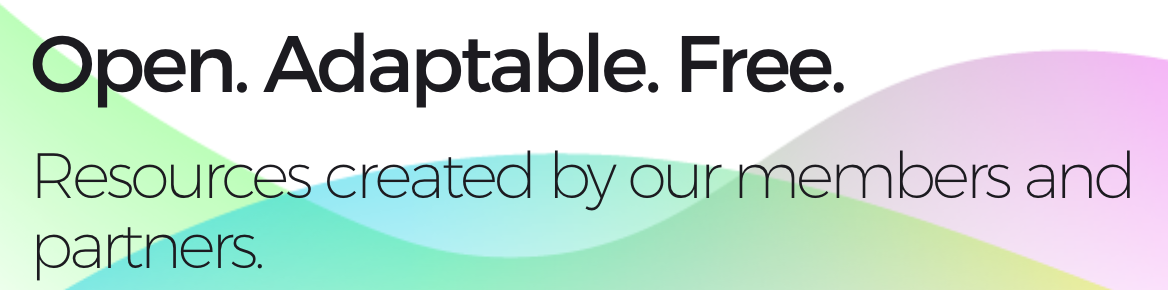 Includes almost 2,000 educational resources
A living collection of faculty scholarship
Links resources to projects/communities
QUBES OER Library- Resources
Download complete resource or individual files
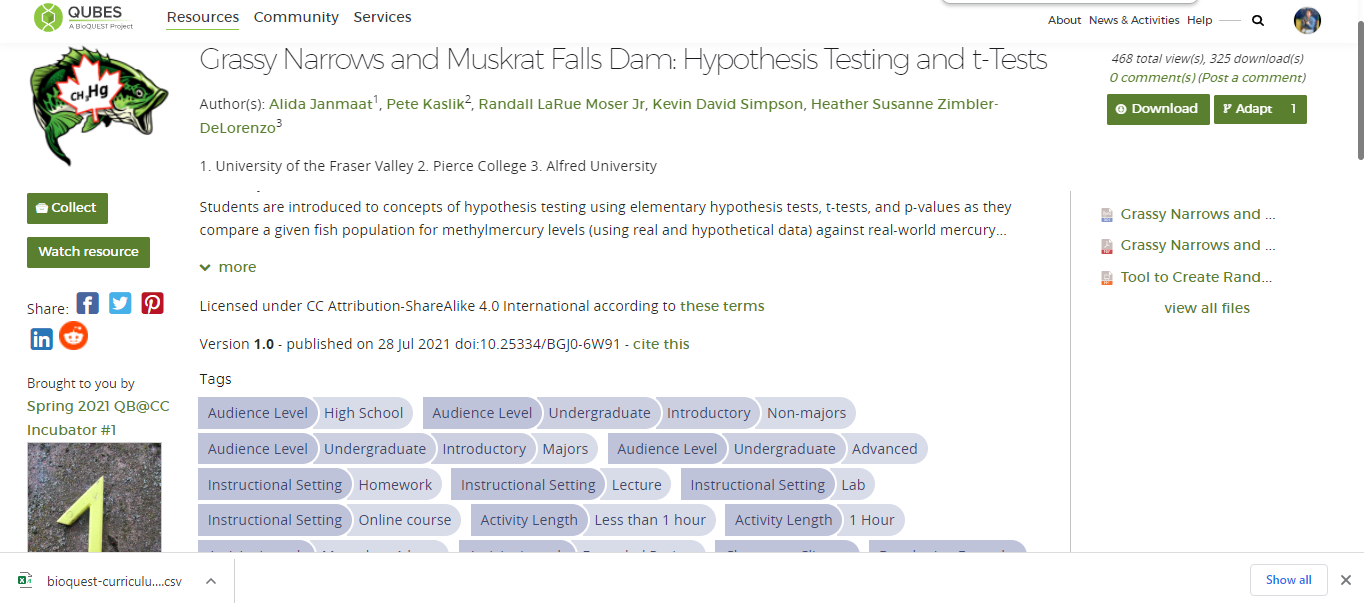 Core bibliographic data
If you are logged in you will have additional options.
Visit group, author, or use a tag to find related resources
QUBES OER Library- For Authors
Total Views & Downloads
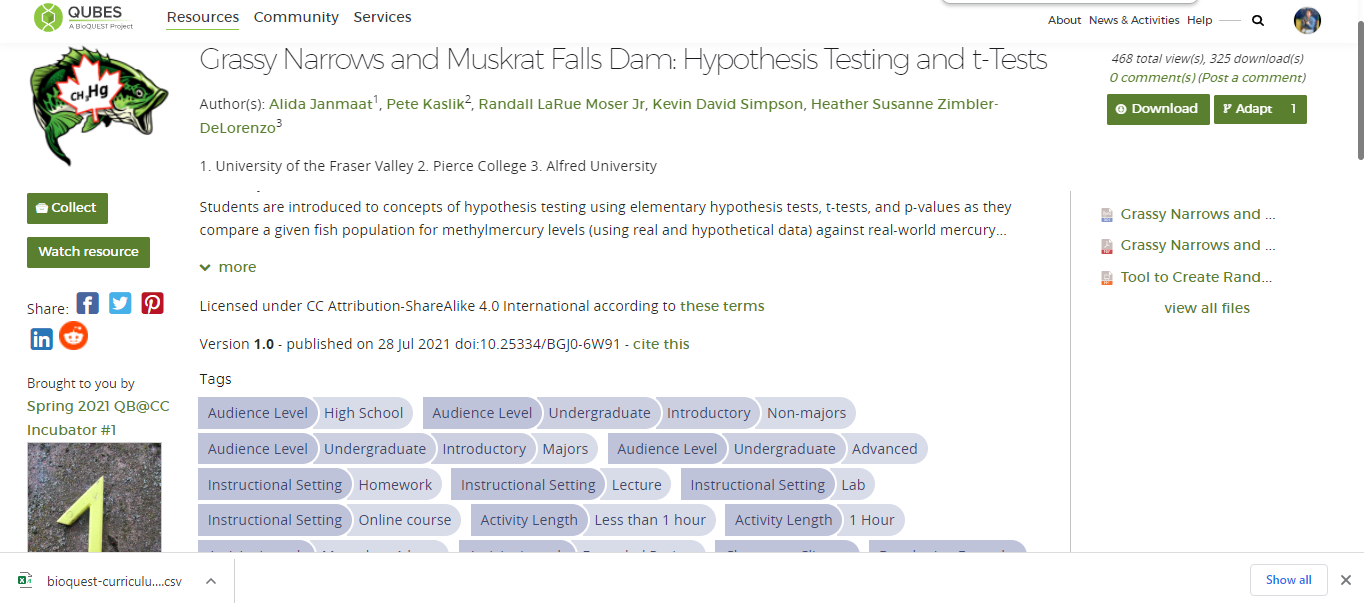 Commenting & Adapting
Versions & DOIs
QB@CC Module Sharing
Quick Tour!
https://qbcc.qubeshub.org/
Check it out!
https://qubeshub.org/
Please feel free to share questions and comments
We’re always looking for new partners!
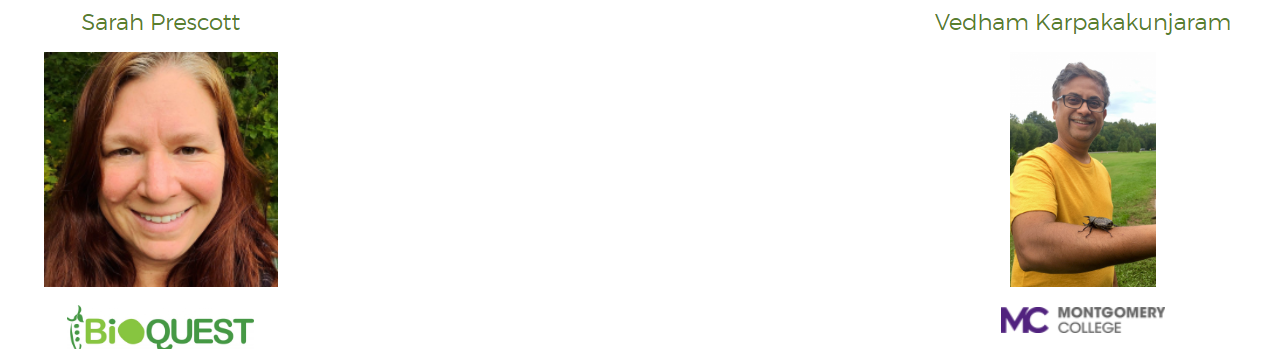 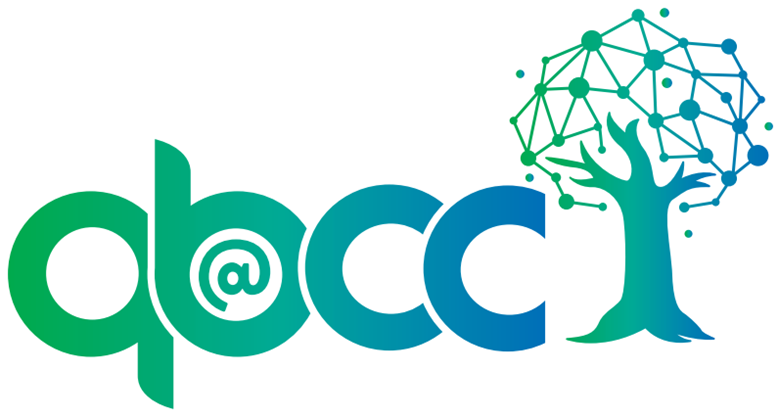 Steering Committee
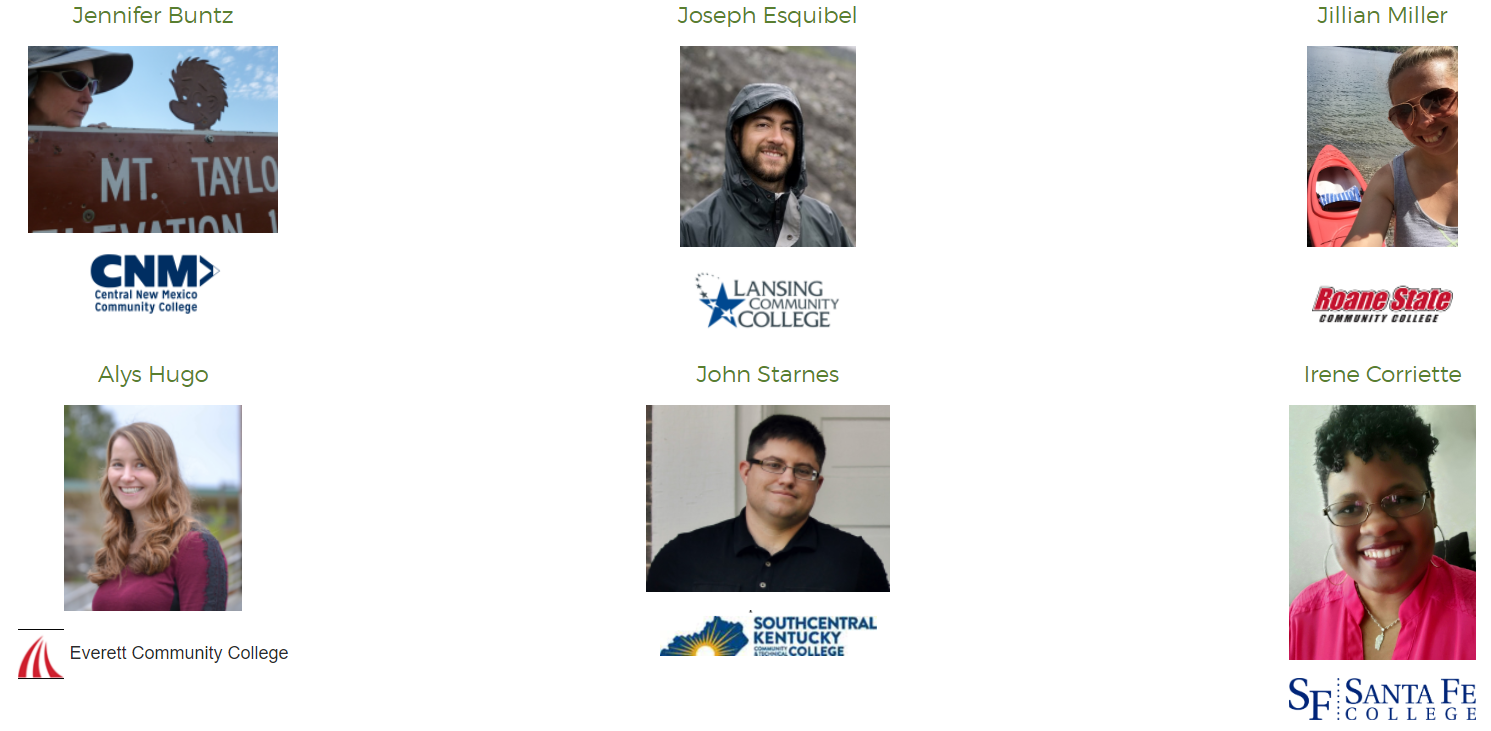 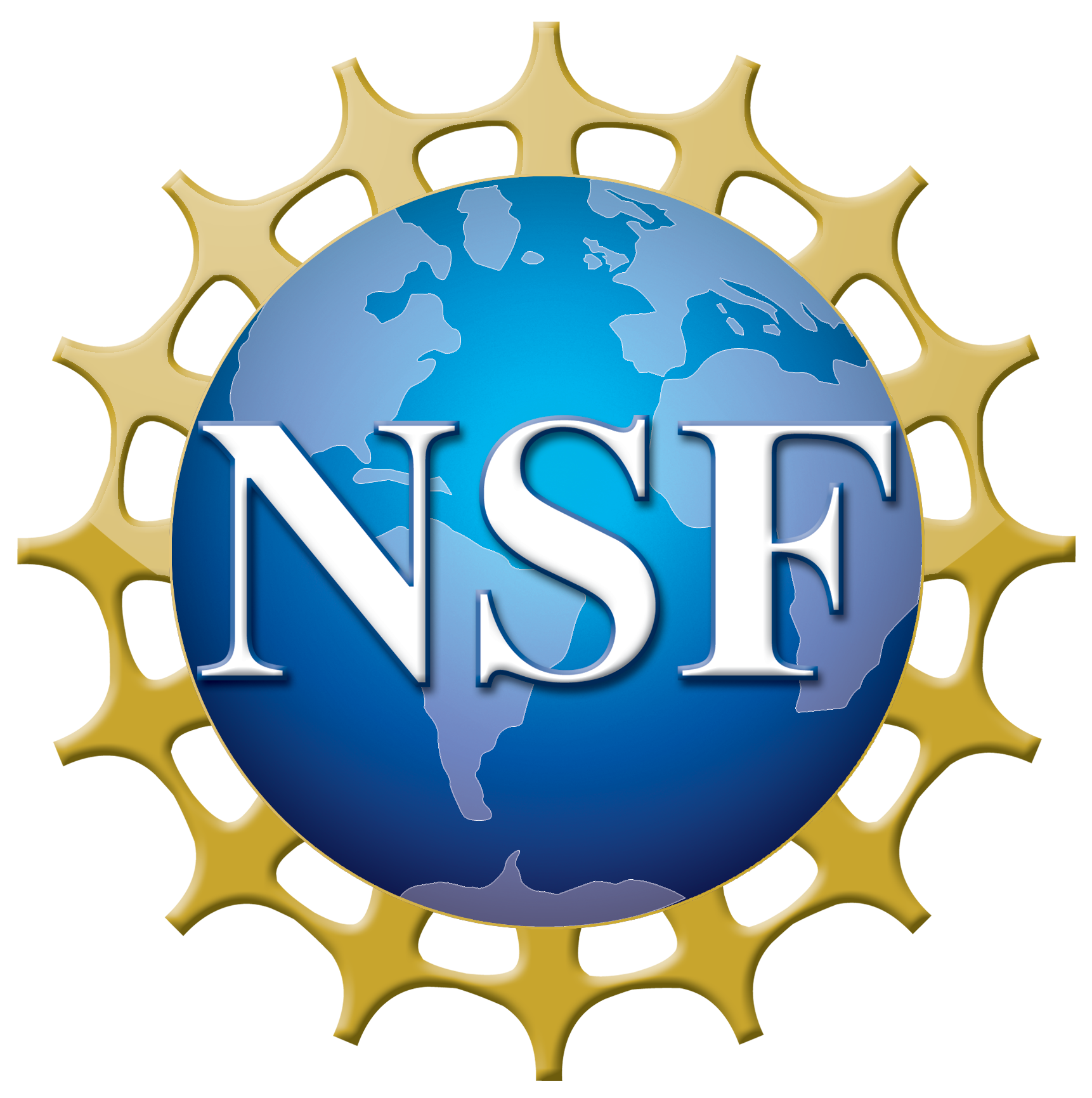 This material is based upon work supported by the National Science Foundation under Grant No. 1919613. Any opinions, findings, and conclusions or recommendations expressed in this material are those of the author(s) and do not necessarily reflect the views of the National Science Foundation.
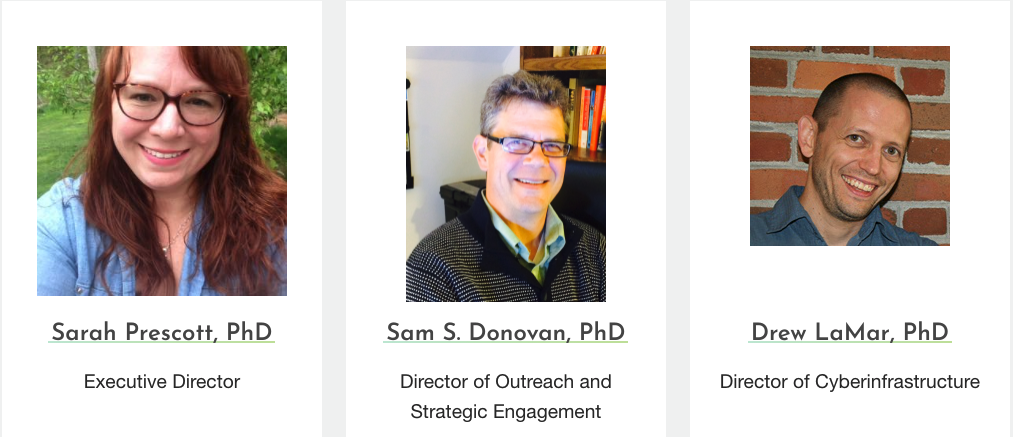 Follow us for updates and announcements.
@BioQUESTed@QUBES
Newsletter
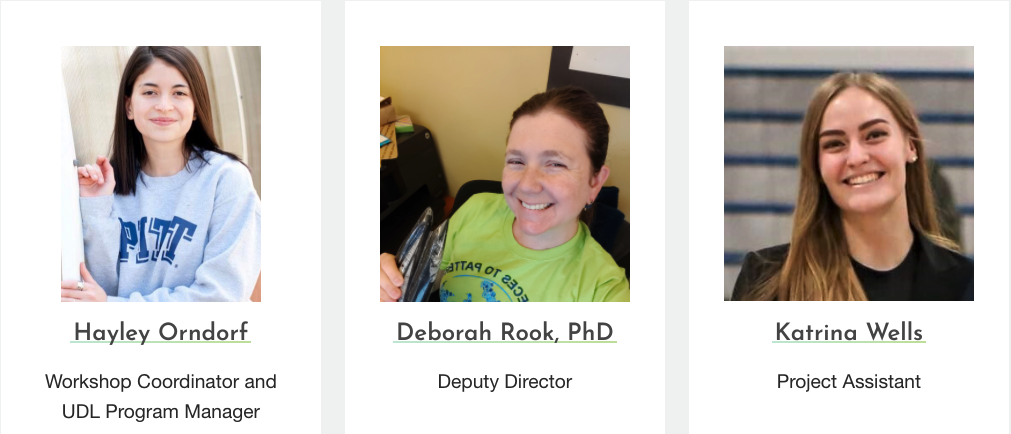 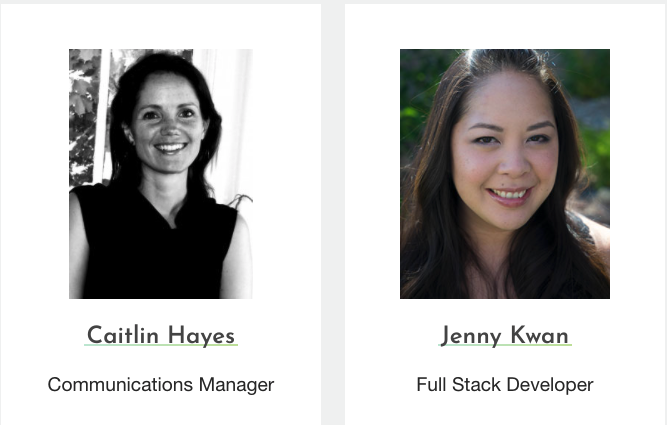 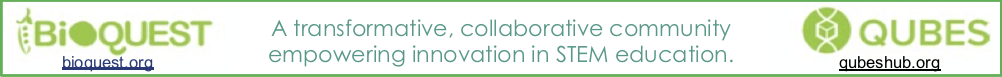